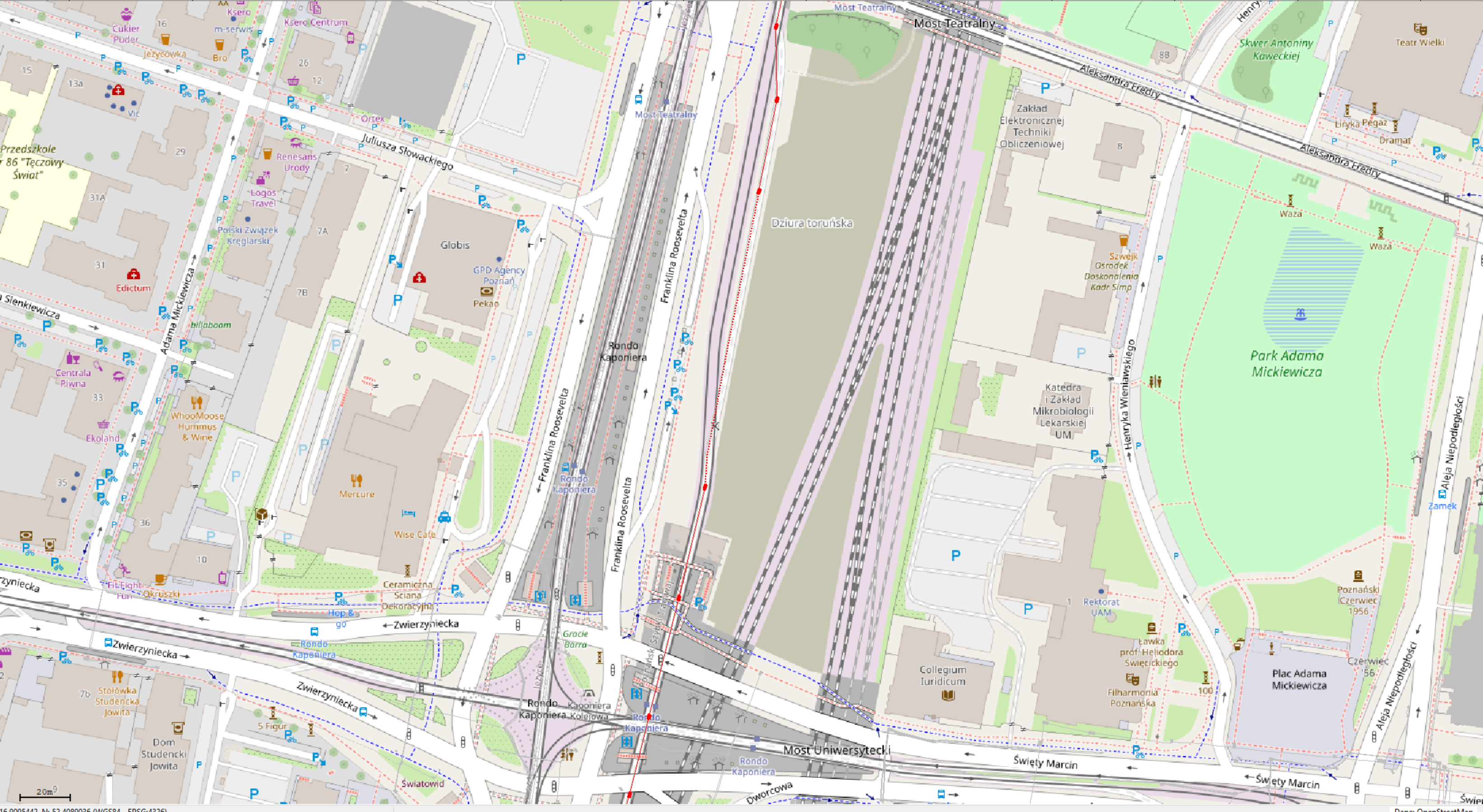 Kanalizacja ZTM/MPK
Serwerownia
Rondo Kaponiera
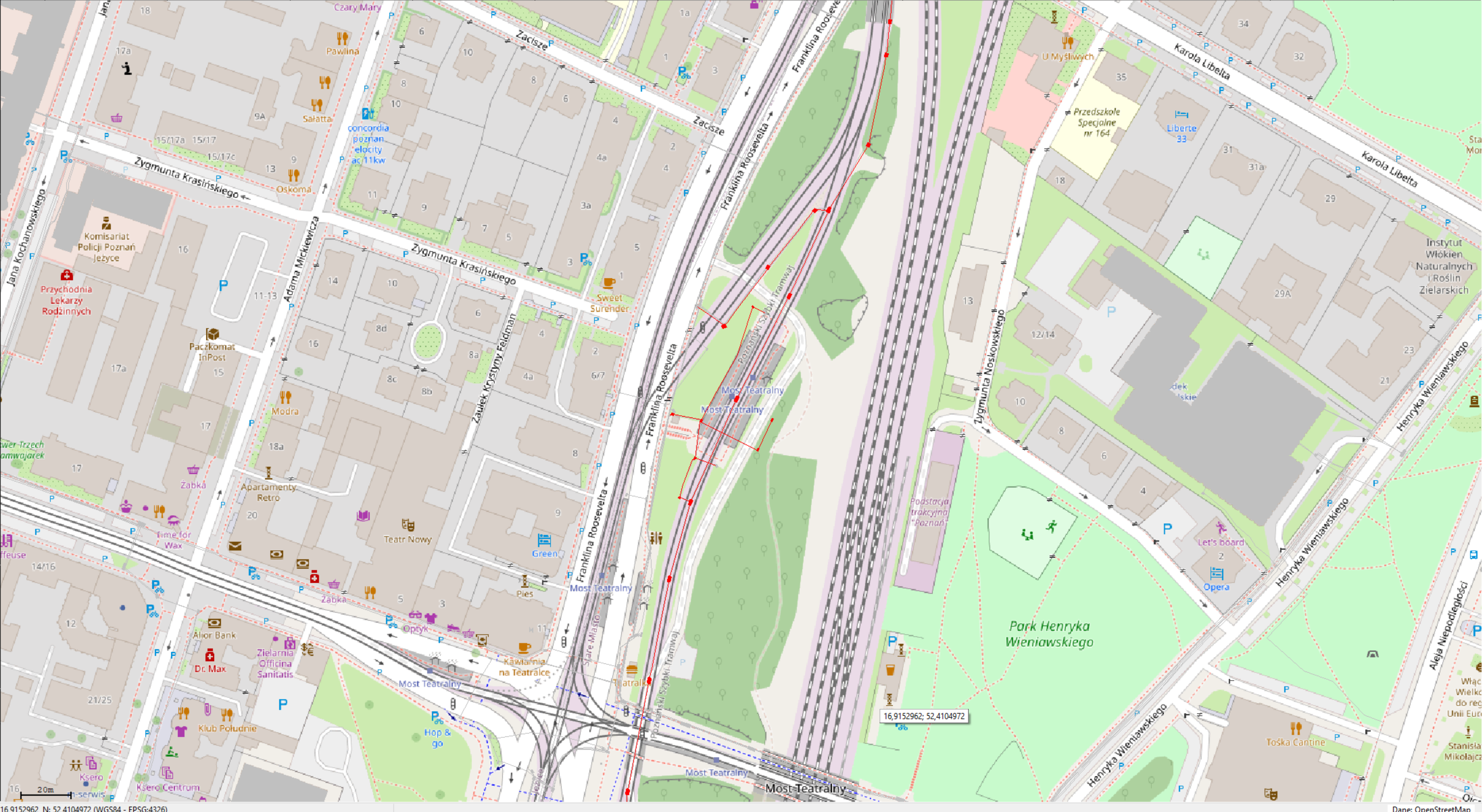 Szafa teletechniczna
WZKiB
Kanalizacja ZTM/MPK
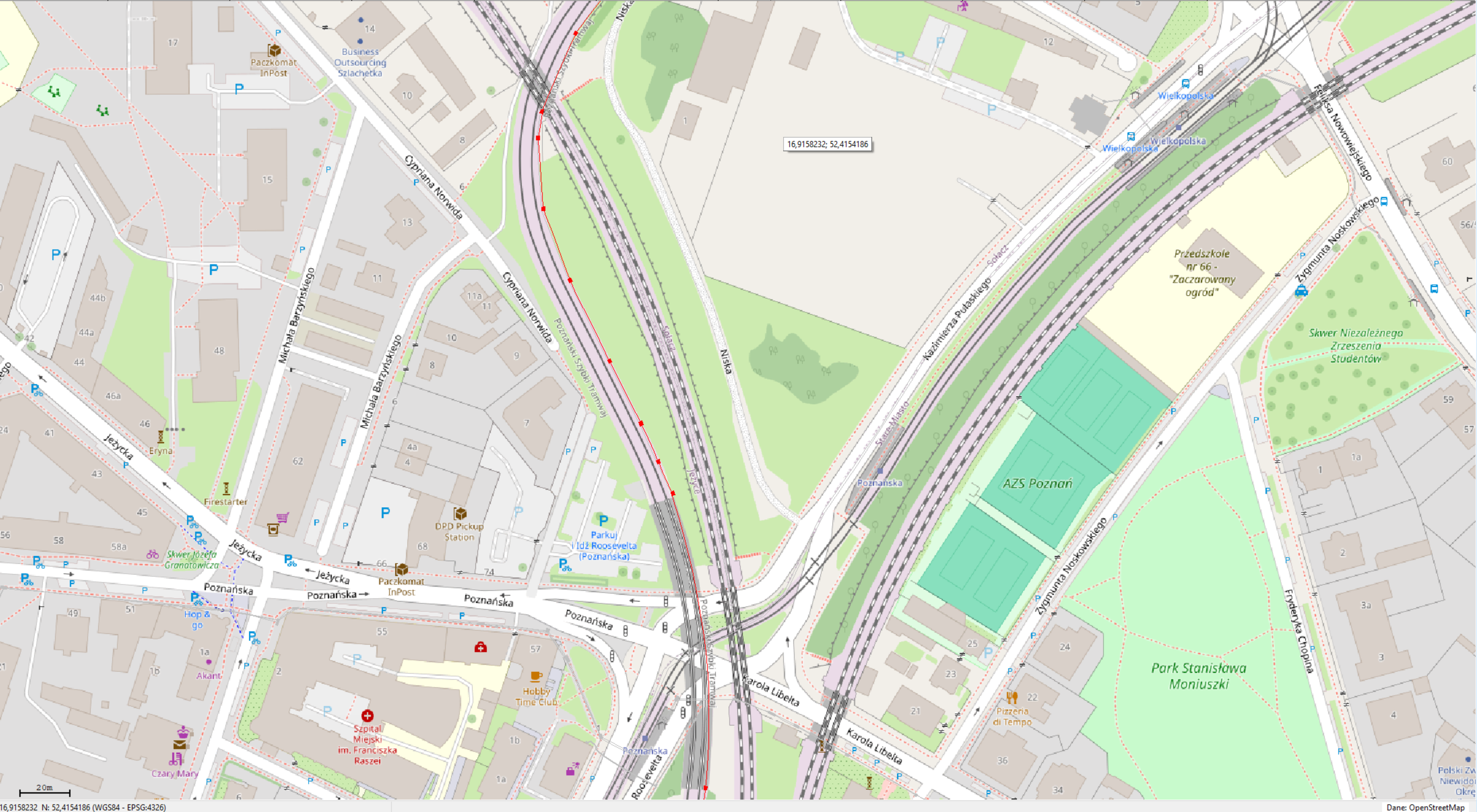 Kanalizacja ZTM/MPK
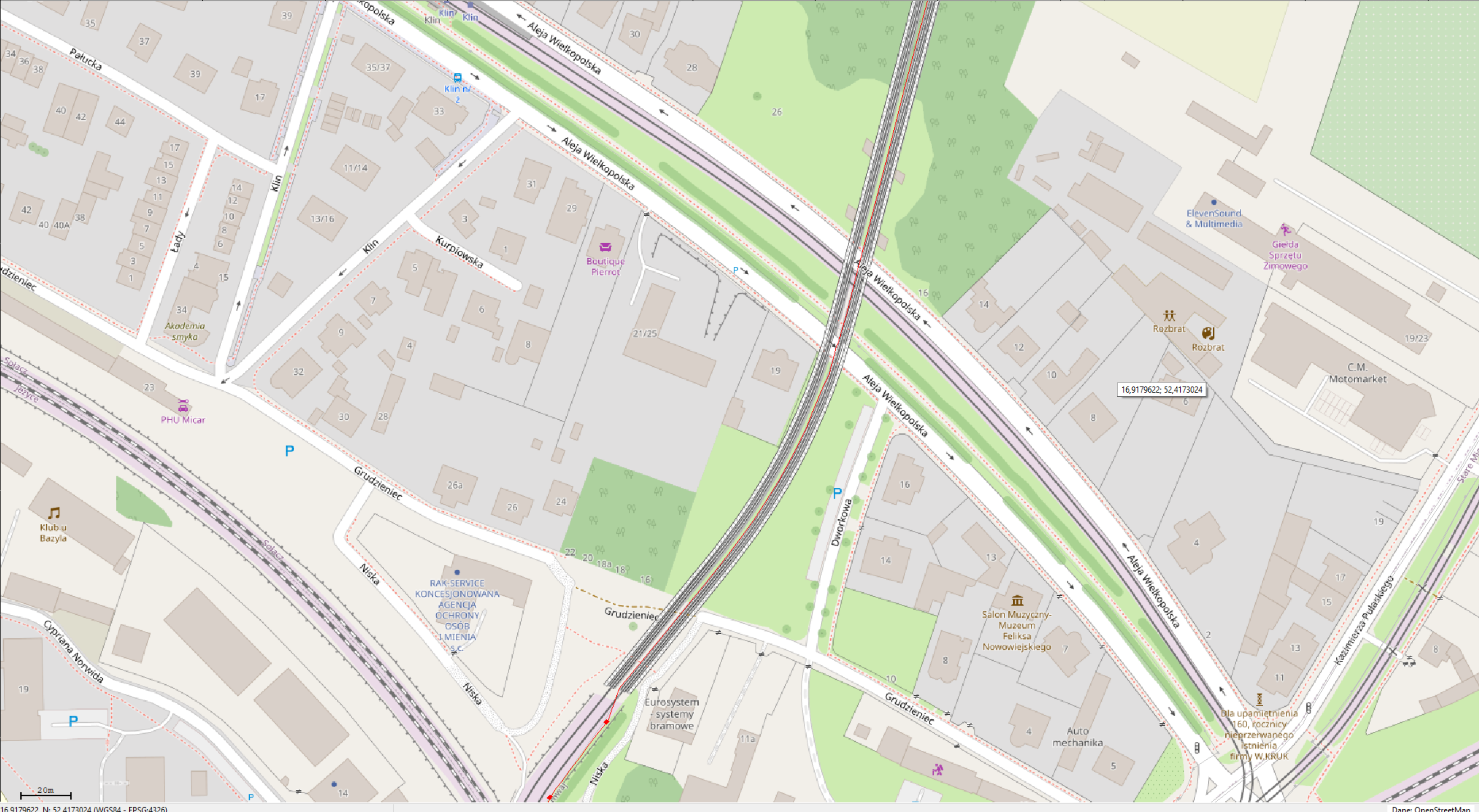 Kanalizacja ZTM/MPK
Początek
estakady
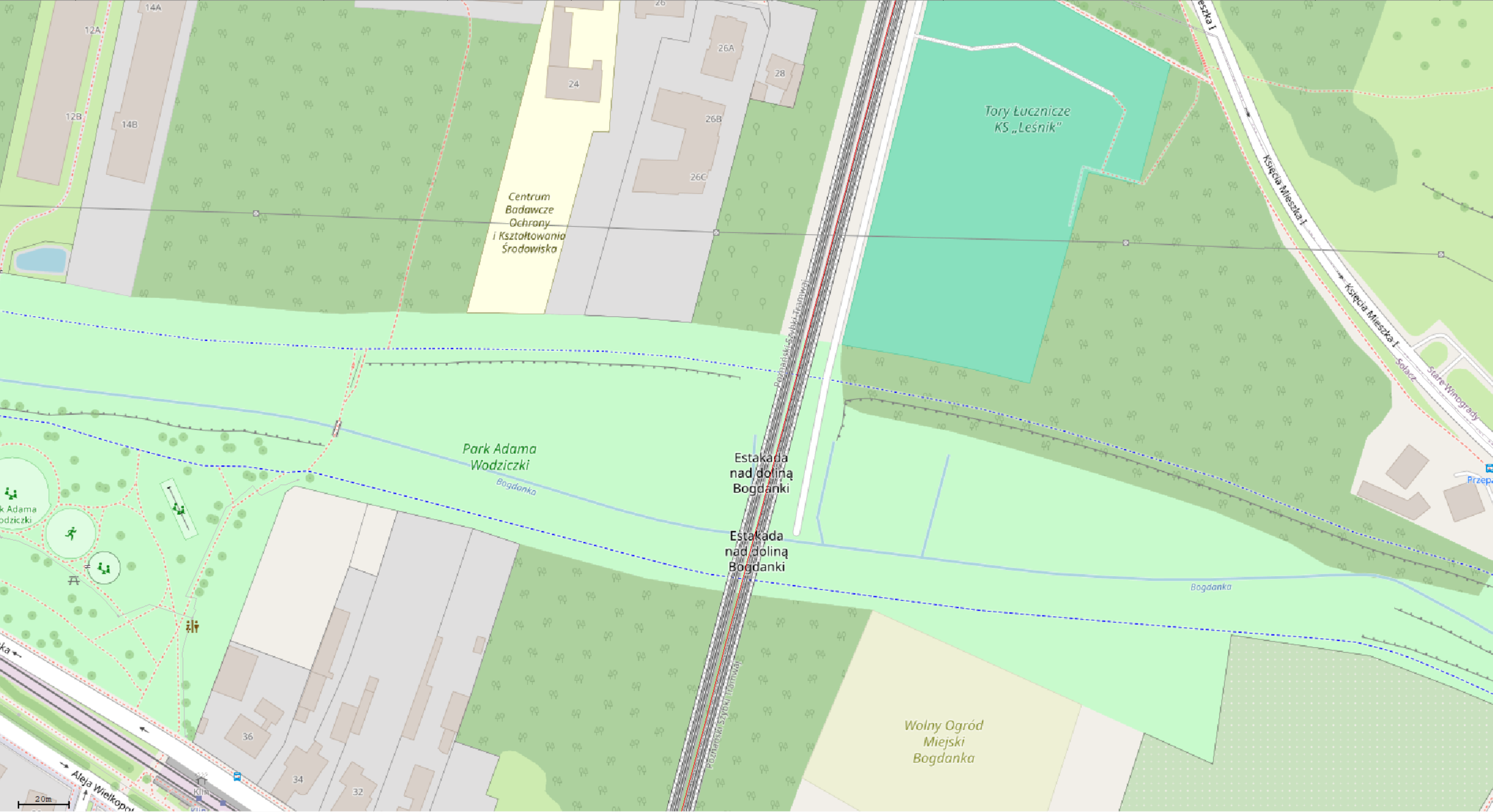 Kanalizacja ZTM/MPK
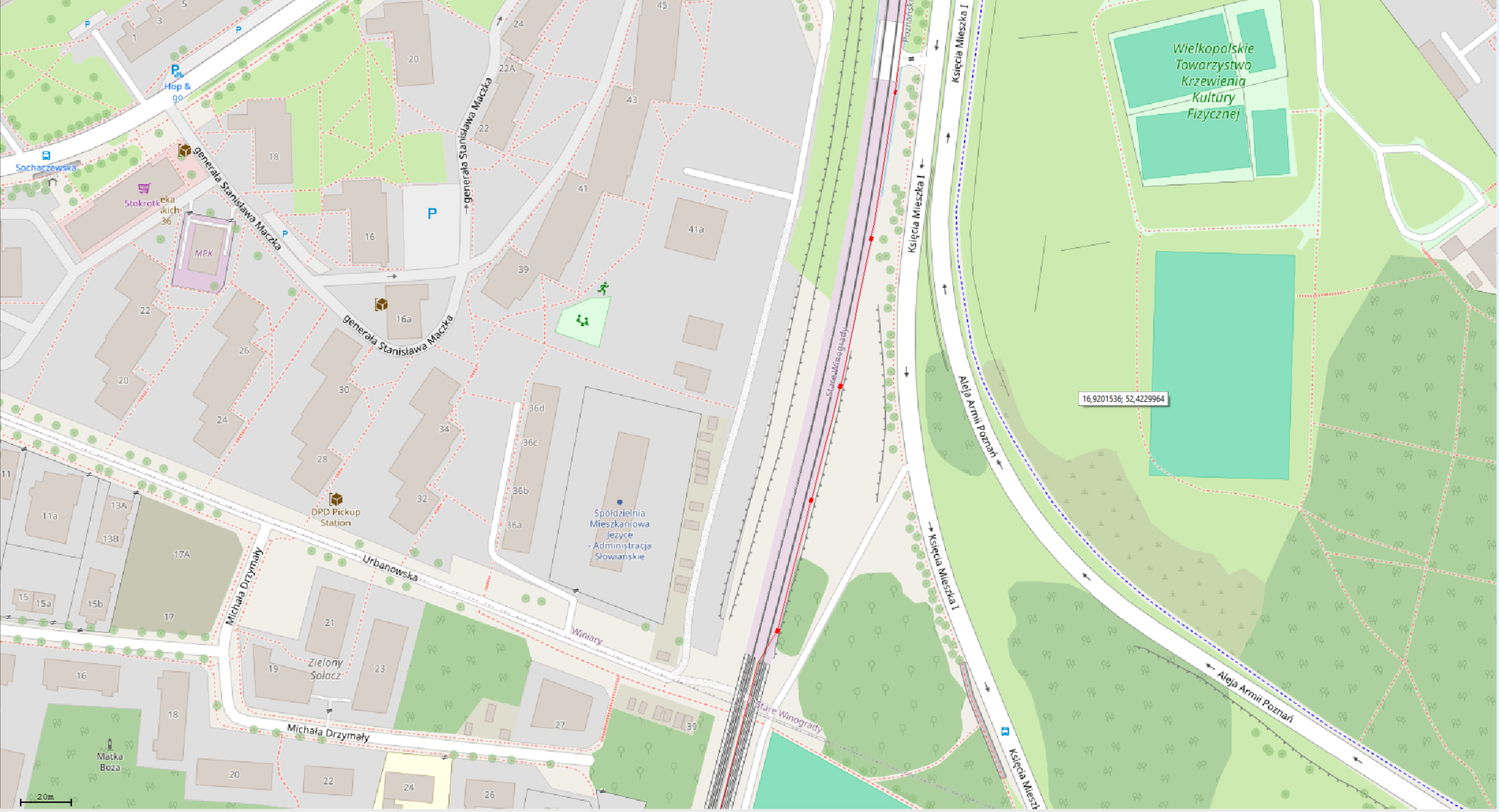 Kanalizacja ZTM/MPK
Koniec
estakady
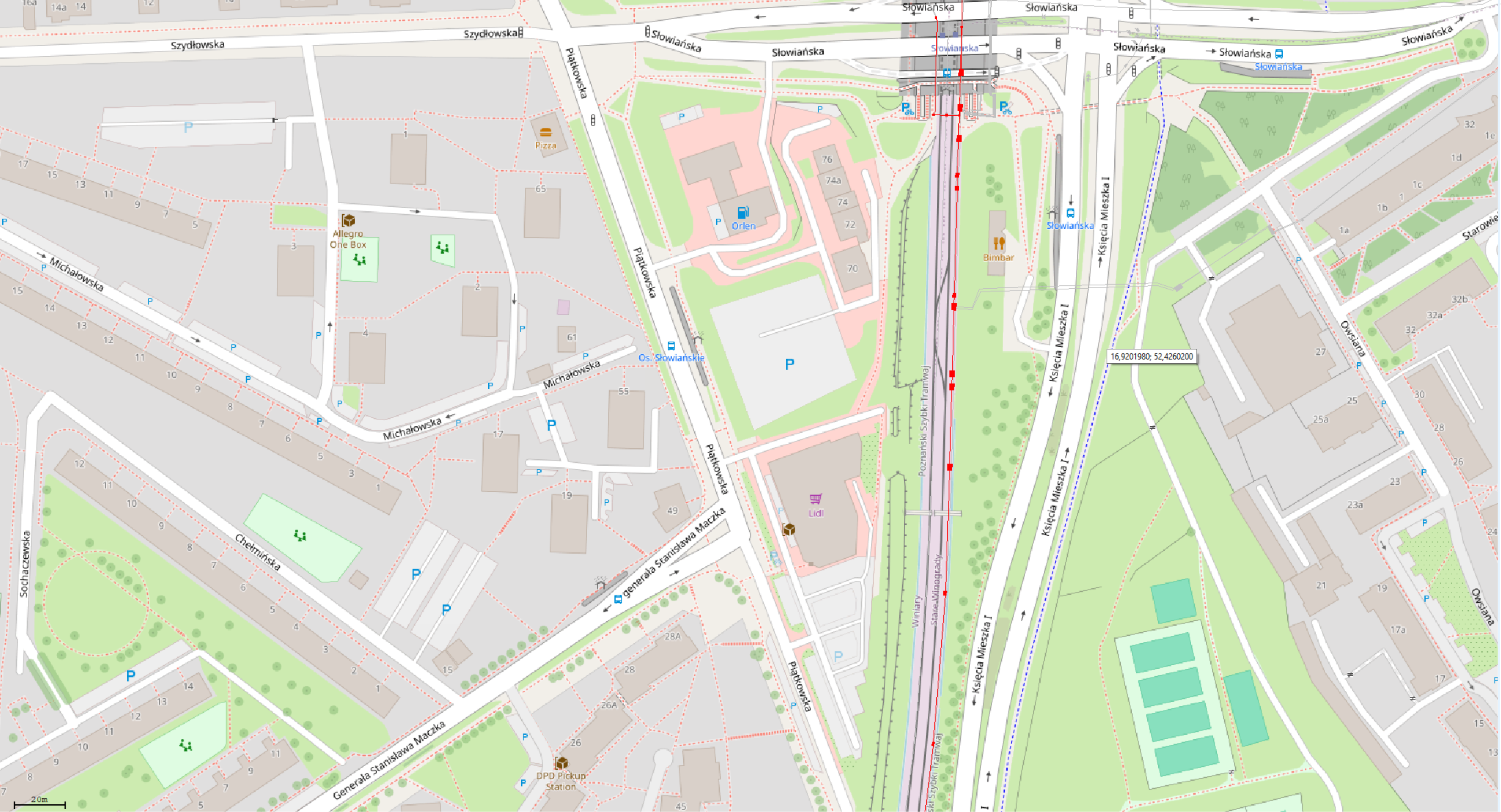 Szafa teletechniczna
WZKiB
Kanalizacja ZTM/MPK
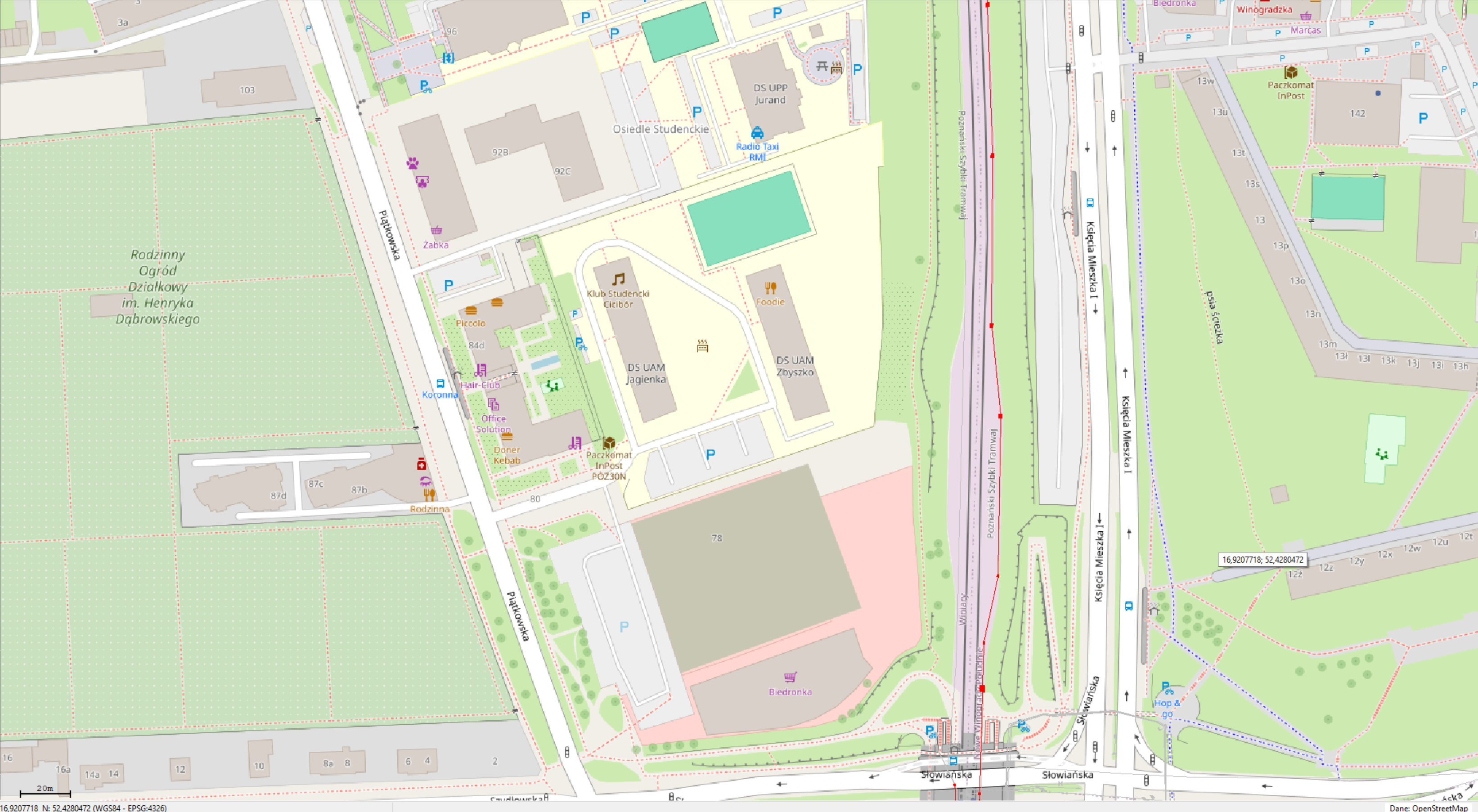 Kanalizacja ZTM/MPK
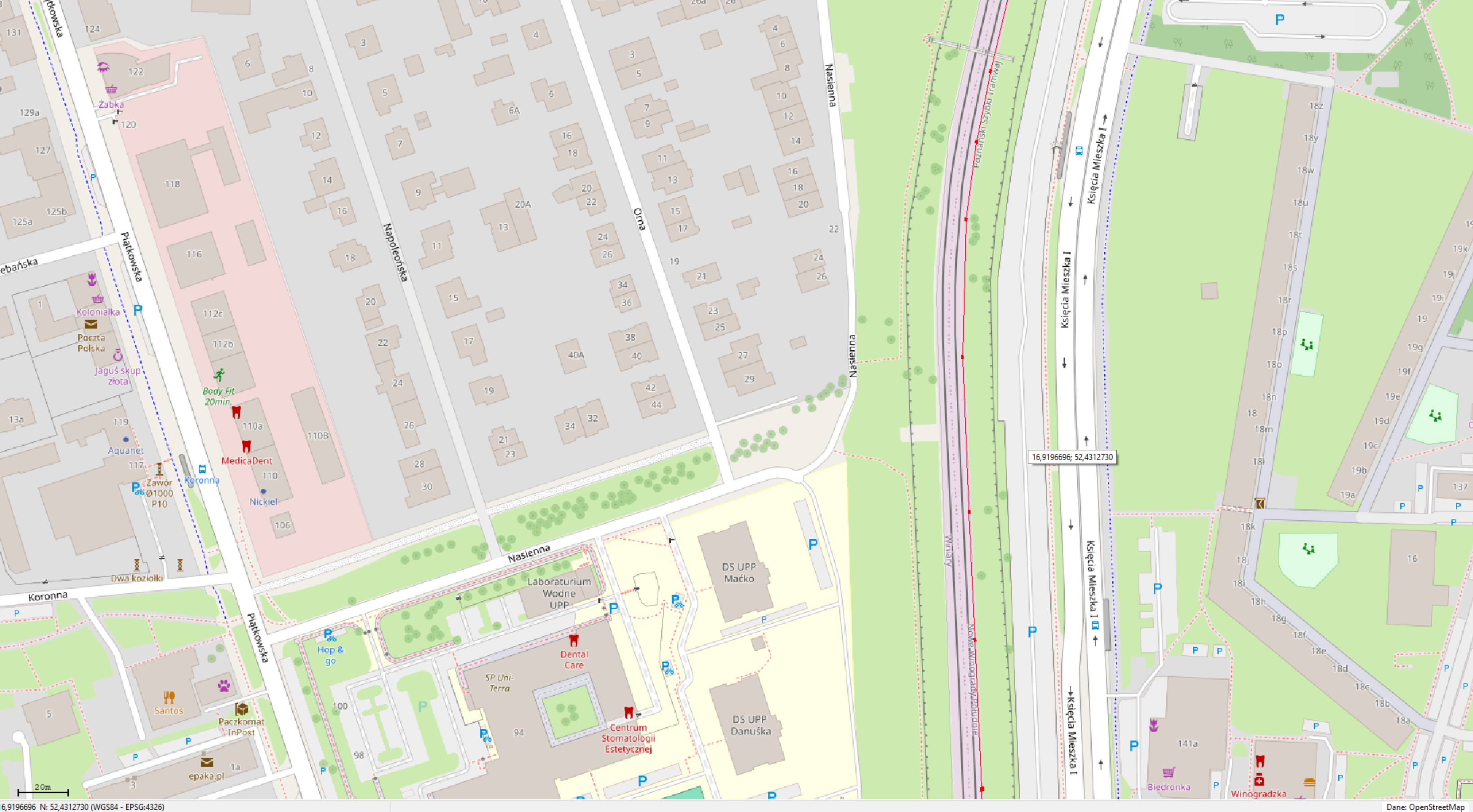 Kanalizacja ZTM/MPK
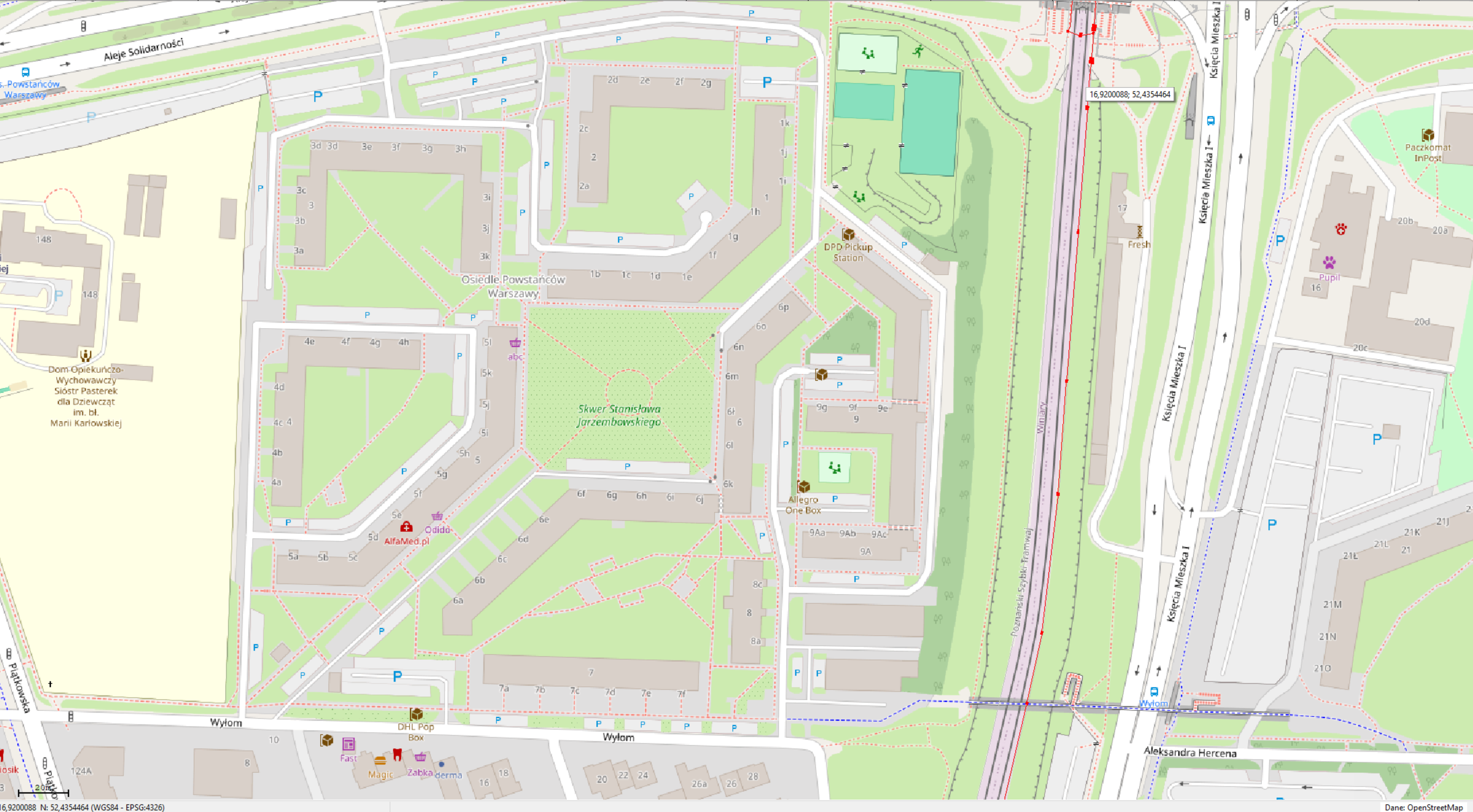 Szafa teletechniczna
WZKiB
Kanalizacja ZTM/MPK
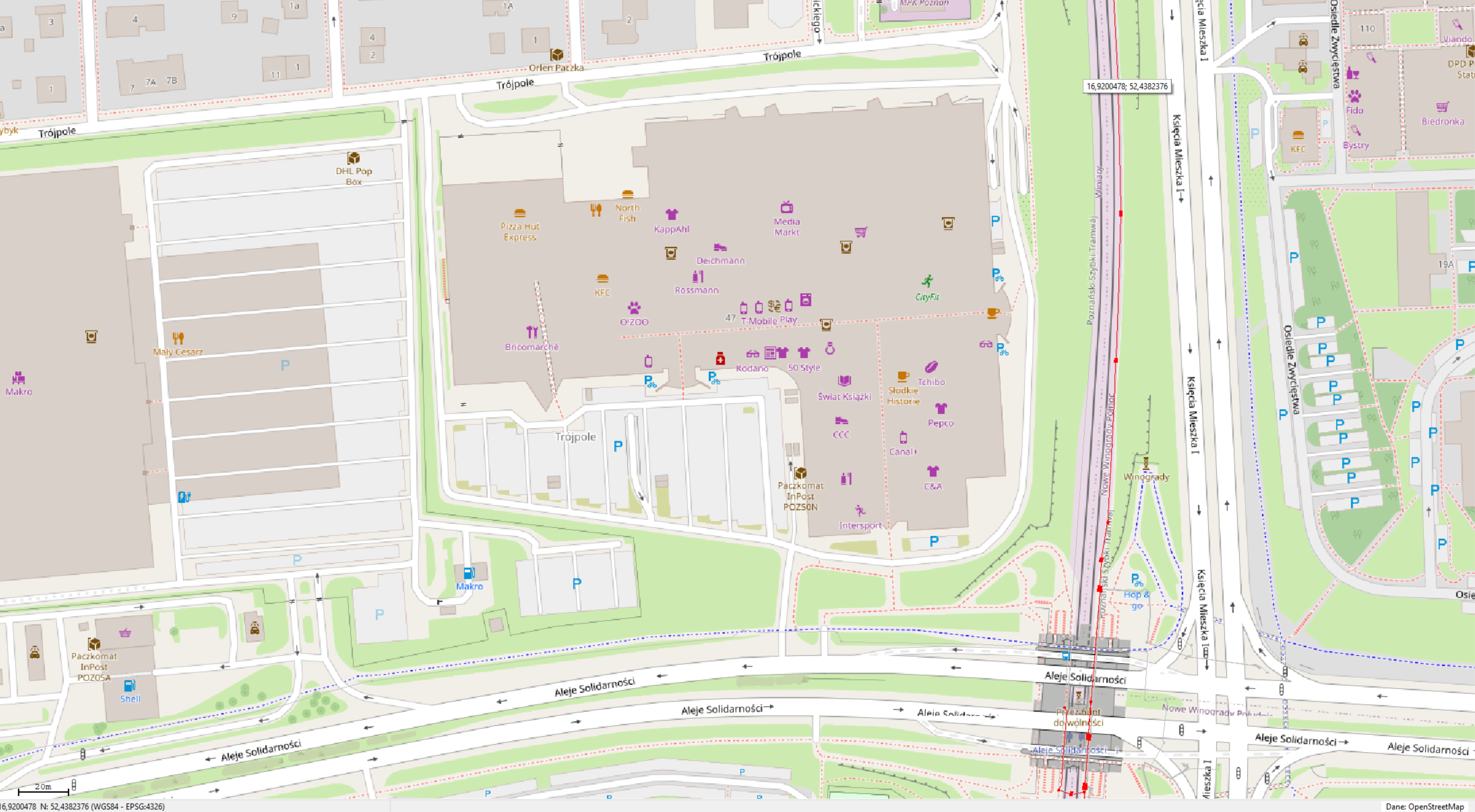 Kanalizacja ZTM/MPK
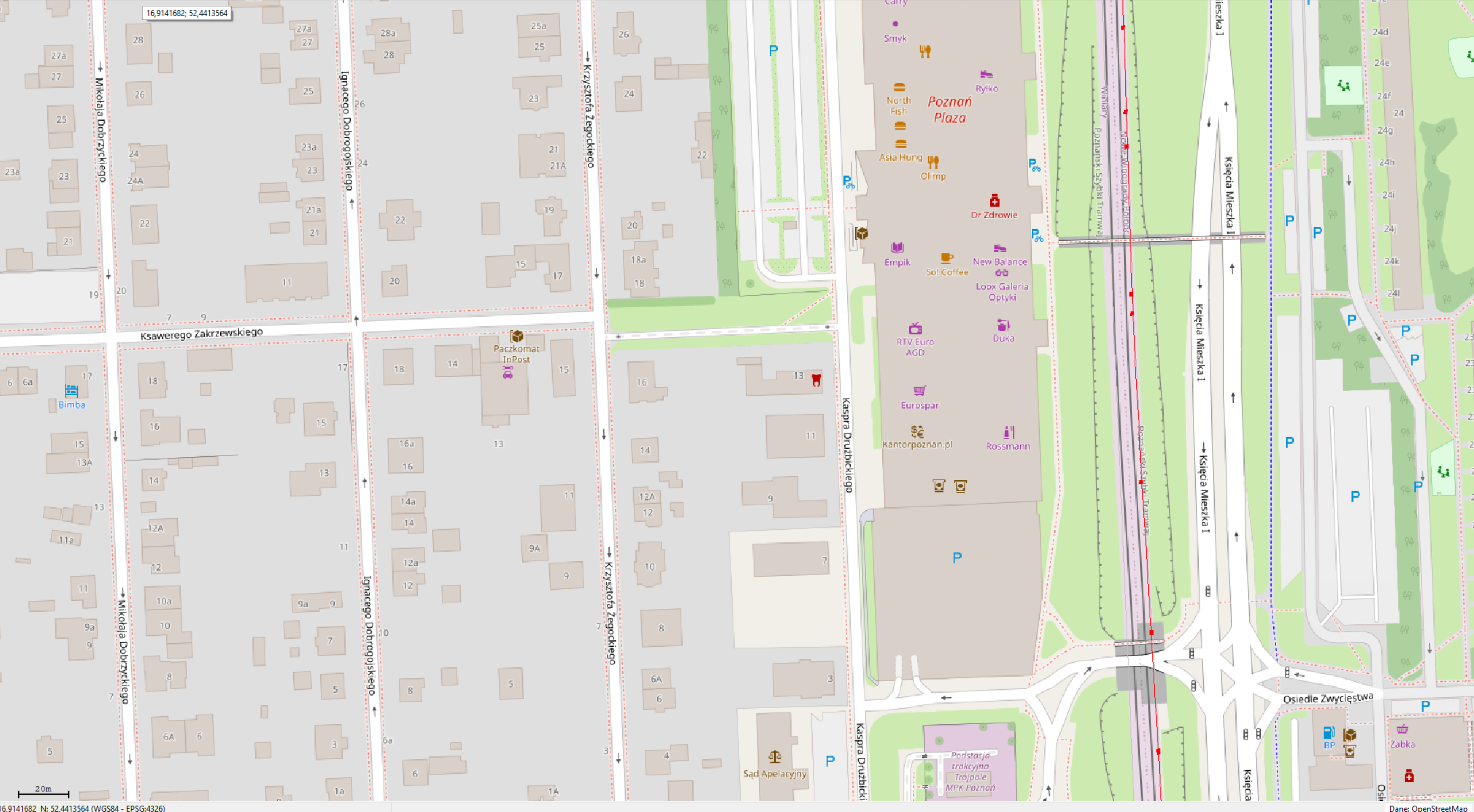 Kanalizacja ZTM/MPK
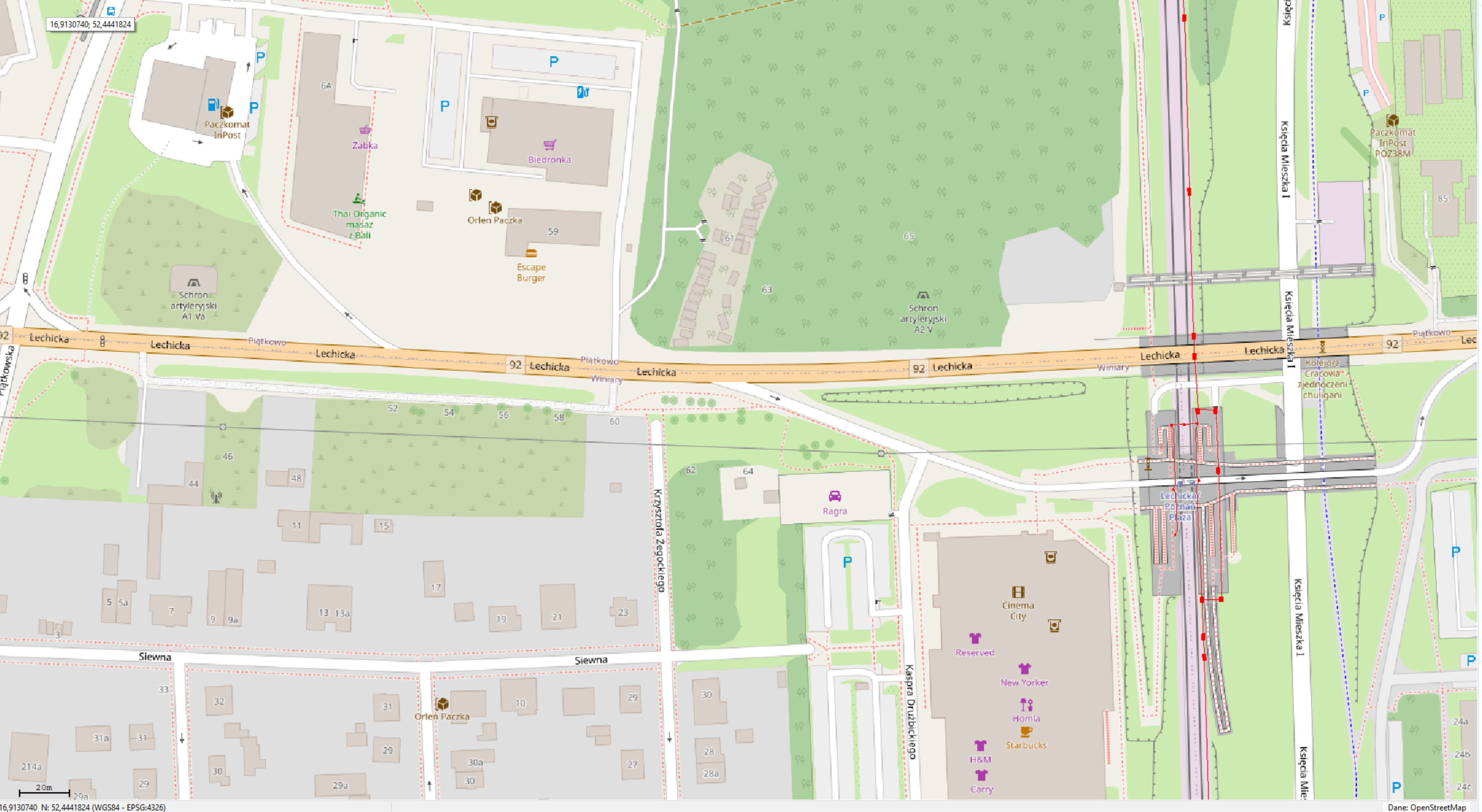 Kanalizacja ZTM/MPK
Szafa teletechniczna
WZKiB
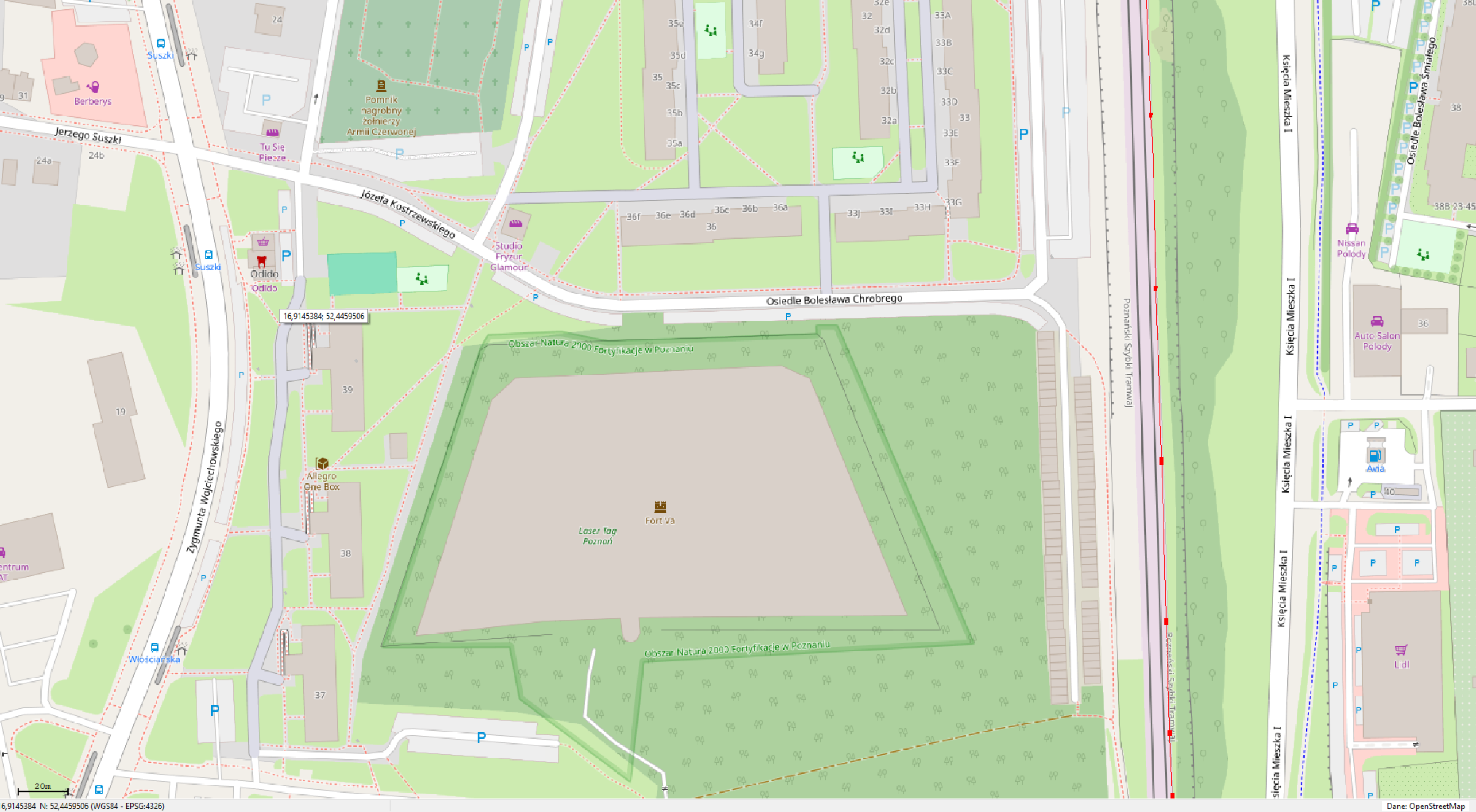 Kanalizacja ZTM/MPK
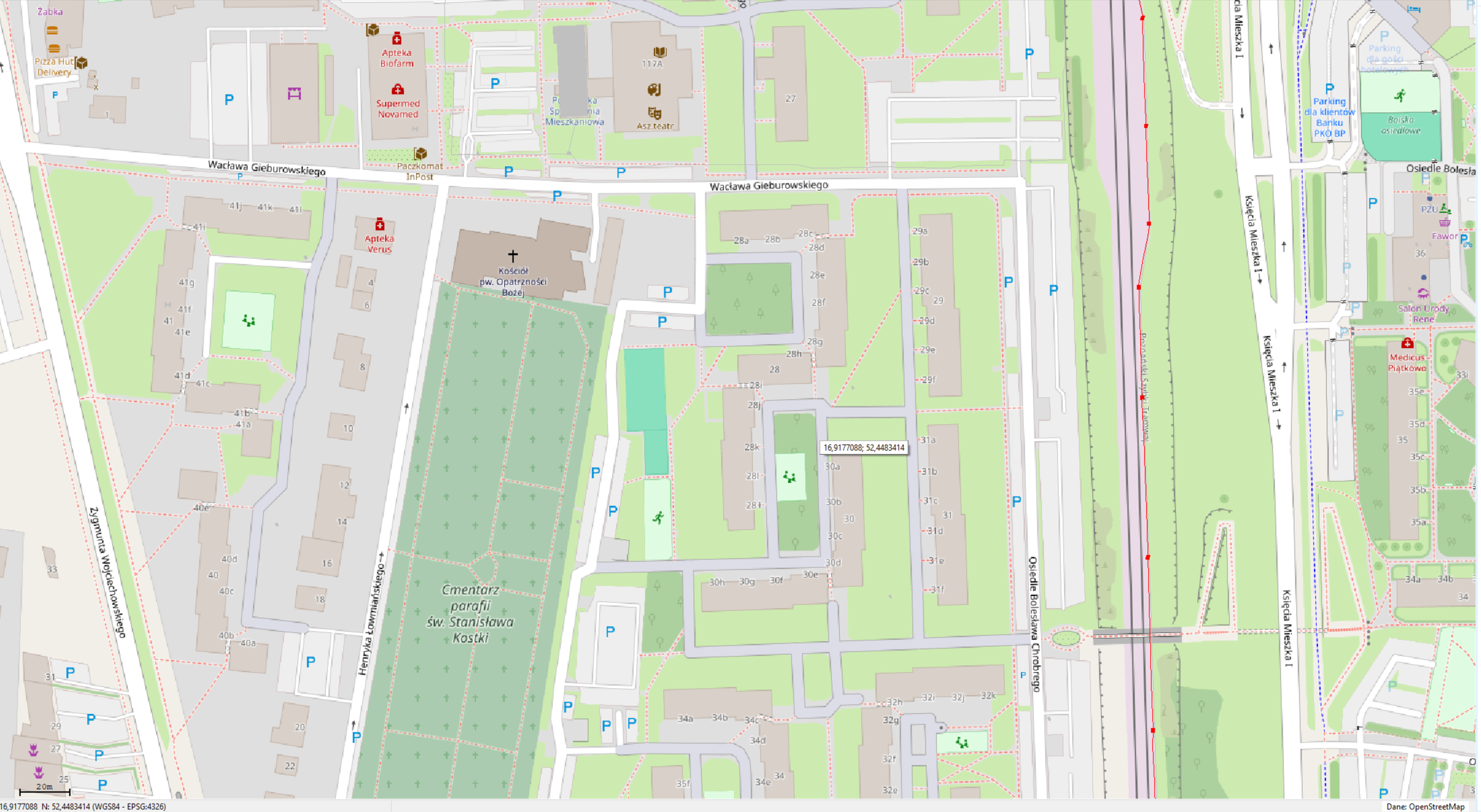 Kanalizacja ZTM/MPK
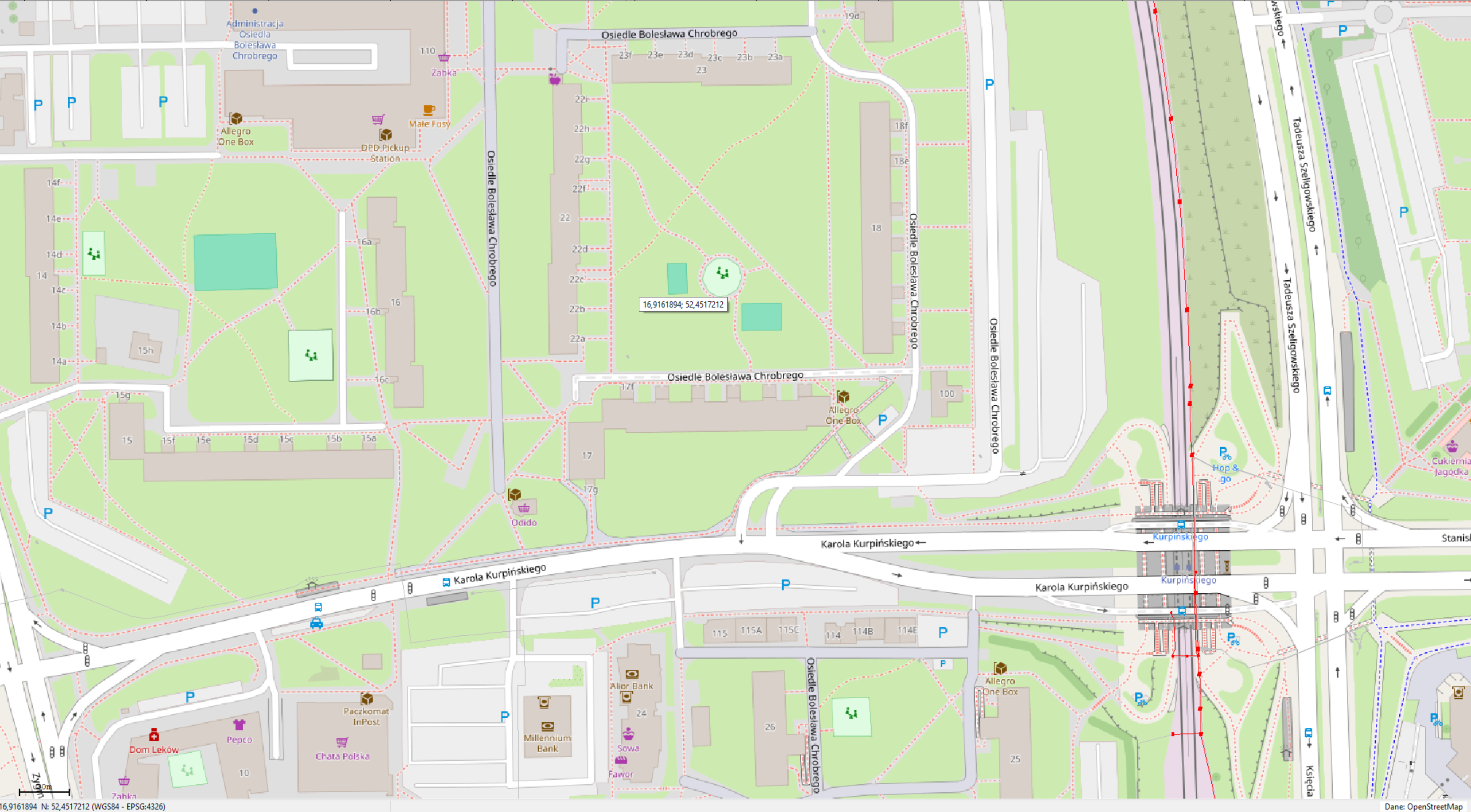 Kanalizacja ZTM/MPK
Szafa teletechniczna
WZKiB
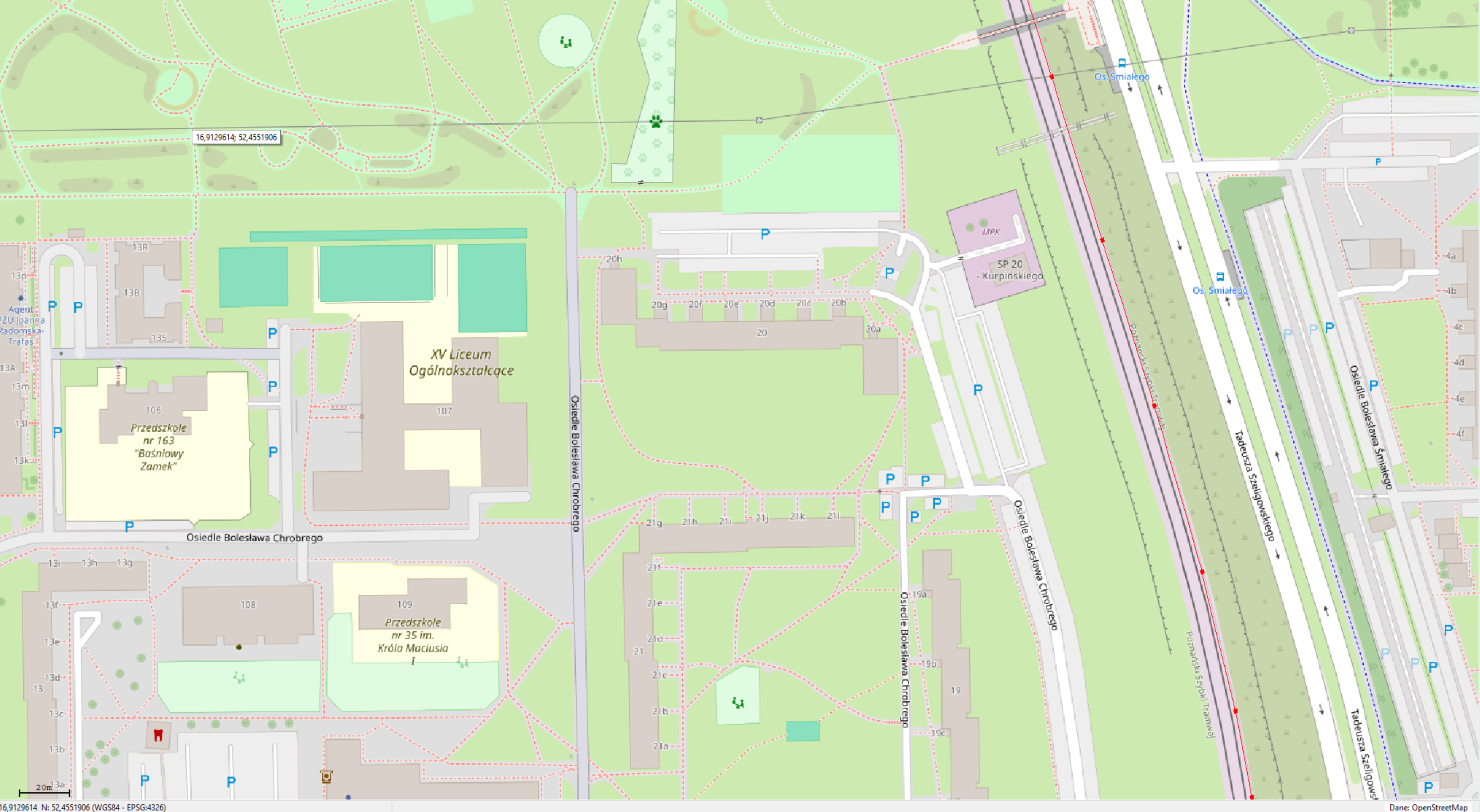 Kanalizacja ZTM/MPK
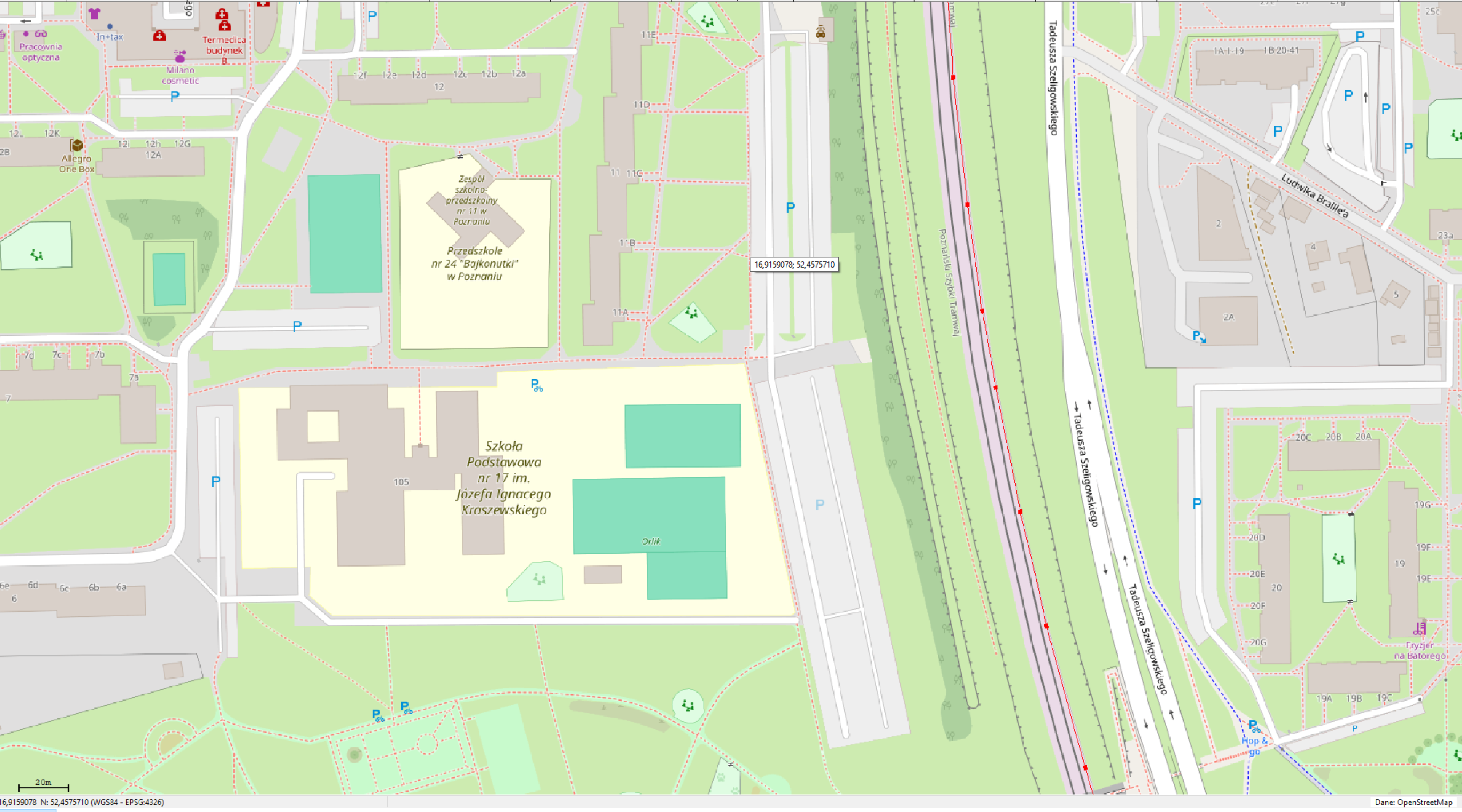 Kanalizacja ZTM/MPK
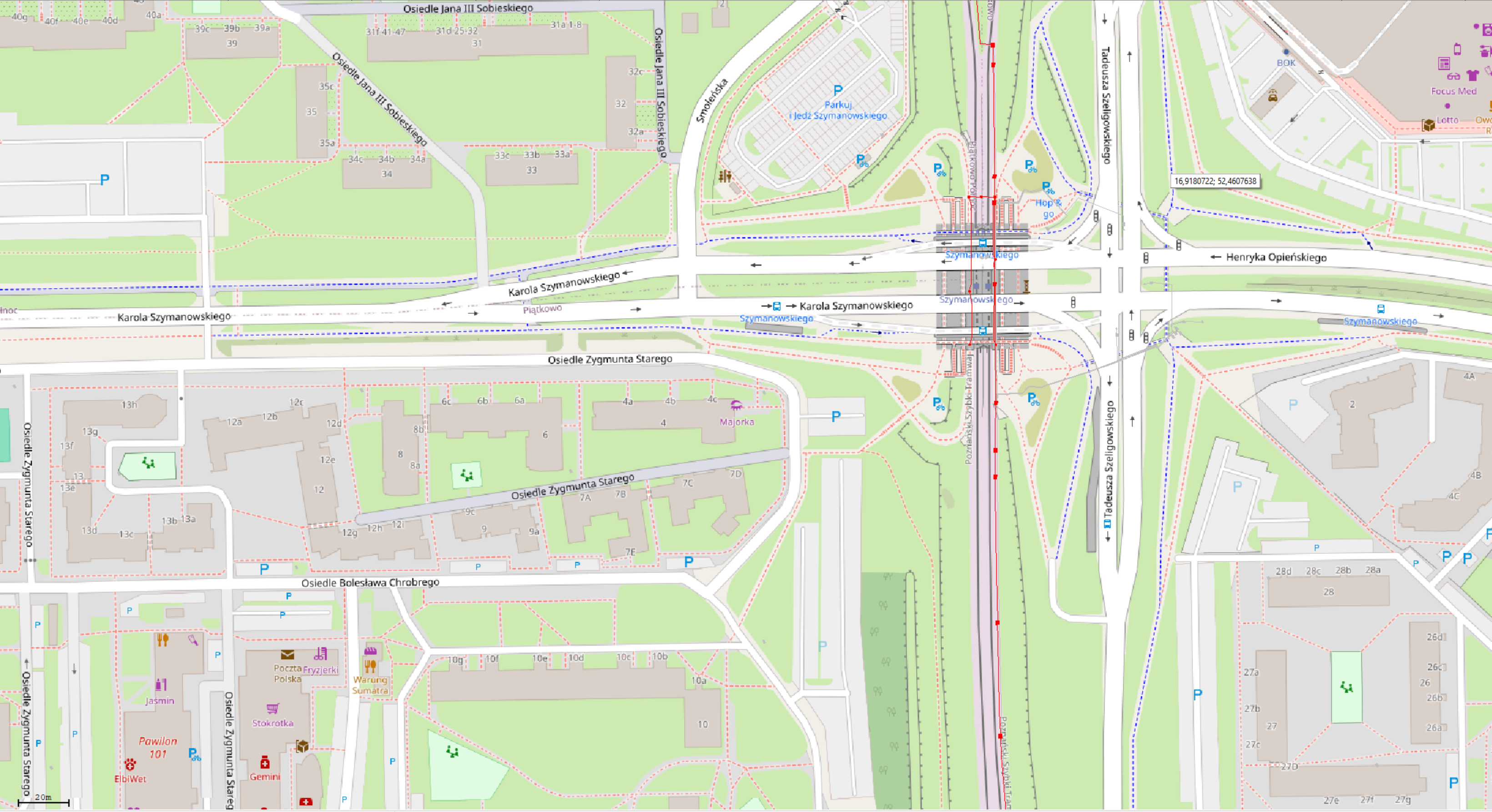 Szafa teletechniczna
WZKiB
Kanalizacja ZTM/MPK
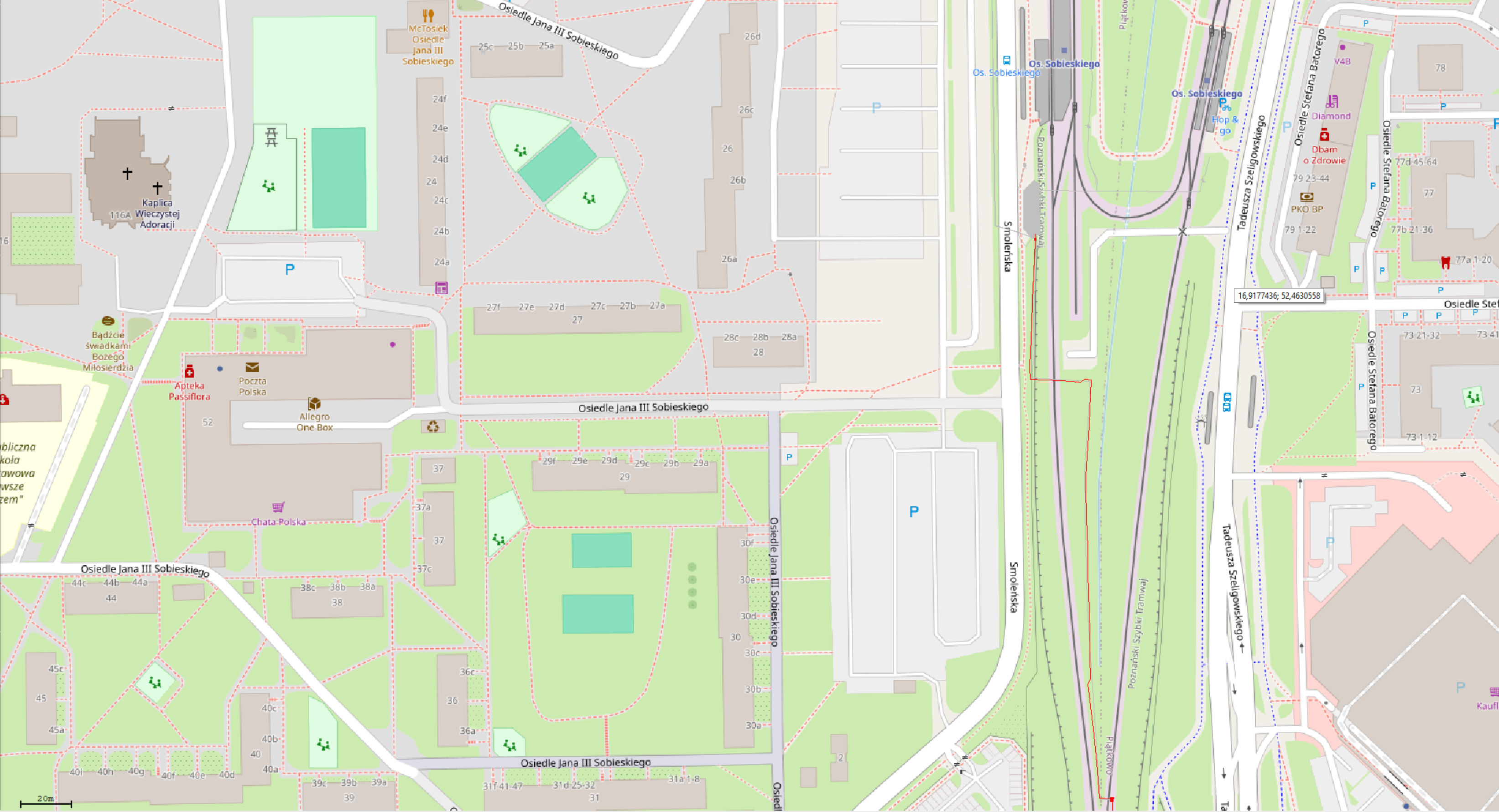 budynk sterowania 
ruchem MPK
Kanalizacja ZTM/MPK
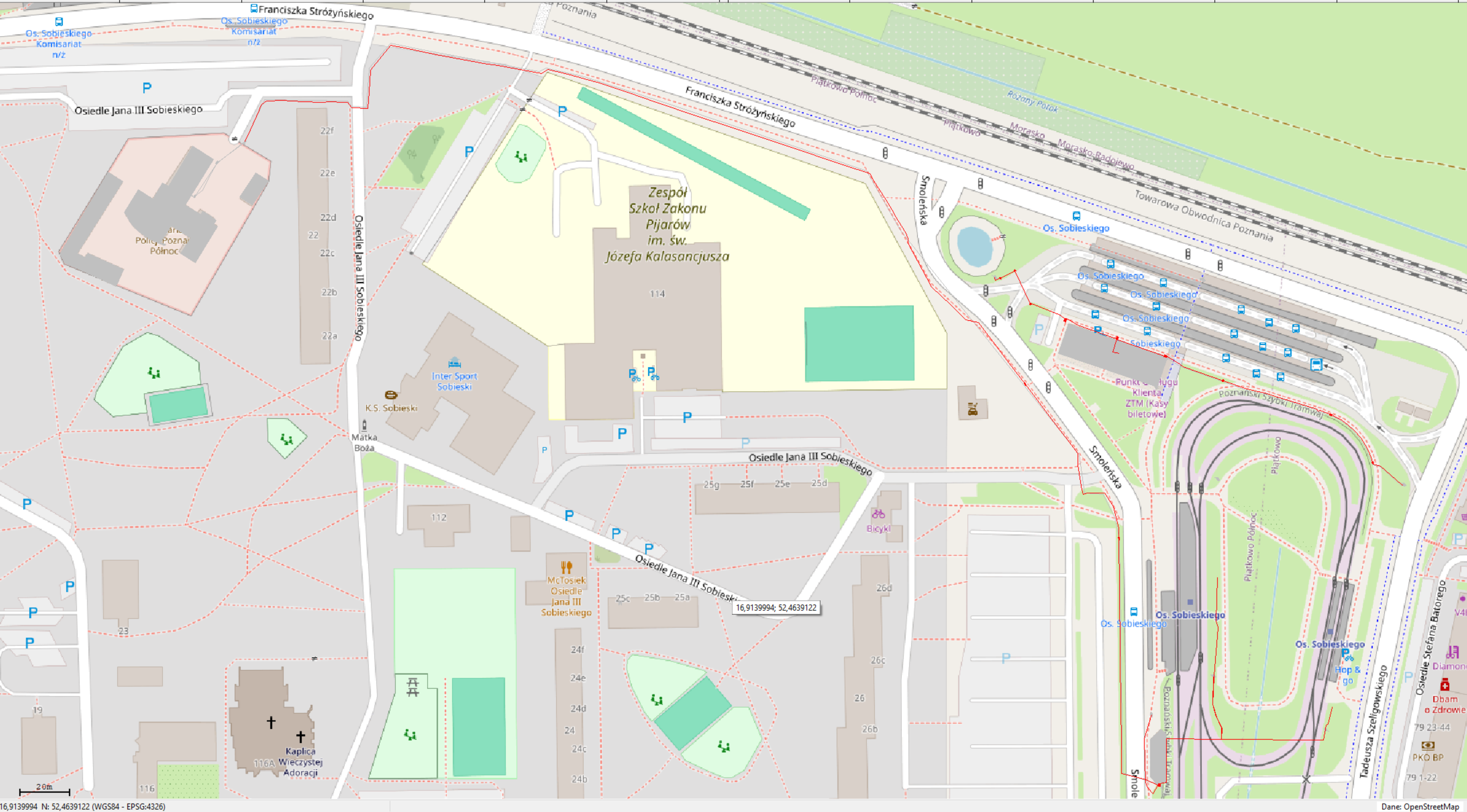 Kanalizacja WZKiB
KPP Północ 
Os. Jana III Sobieskiego 115
Kanalizacja WZKiB
budynk sterowania 
ruchem MPK